Типові помилки 
внесення інформаційних ресурсів 
до Електронної бібліотеки 
НАПН України
Нові вимоги до ресурсів, що подаються до ЕБ
Опис полів Назва статті, Анотація та Ключові слова обов’язково подається двома мовами: українською та англійською
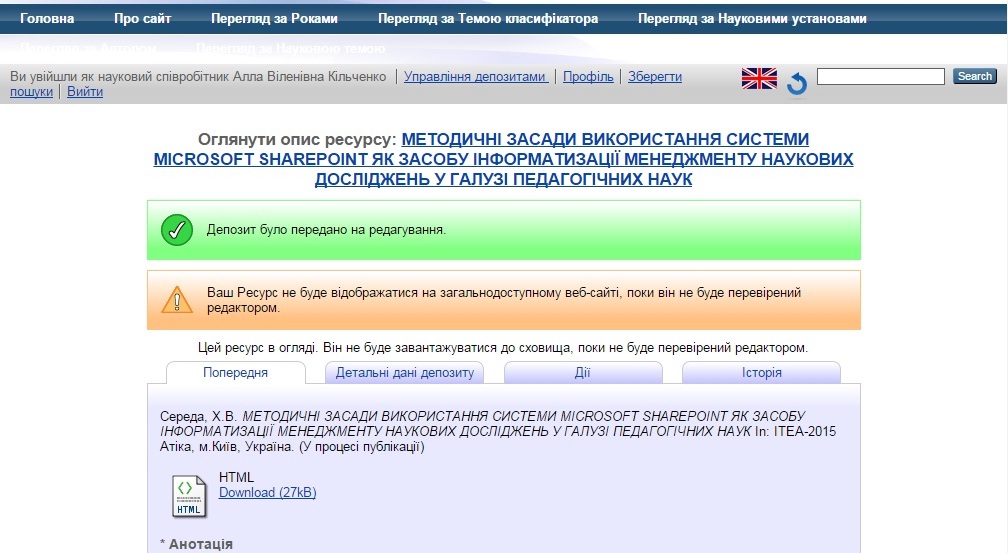 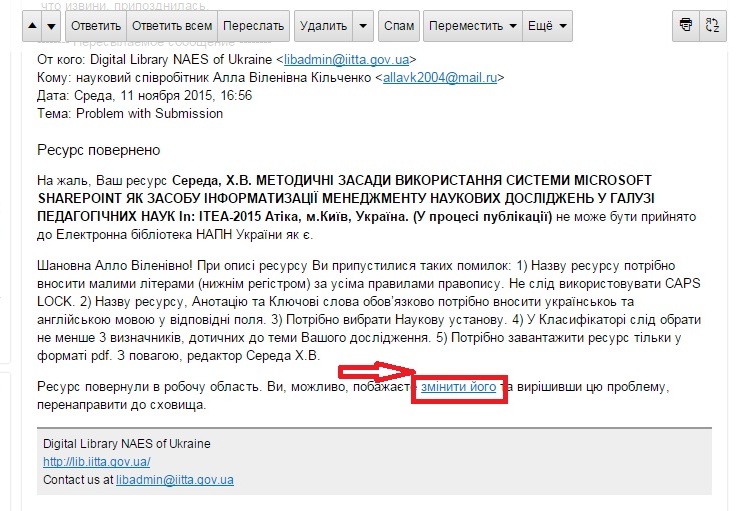 Управління депозитами
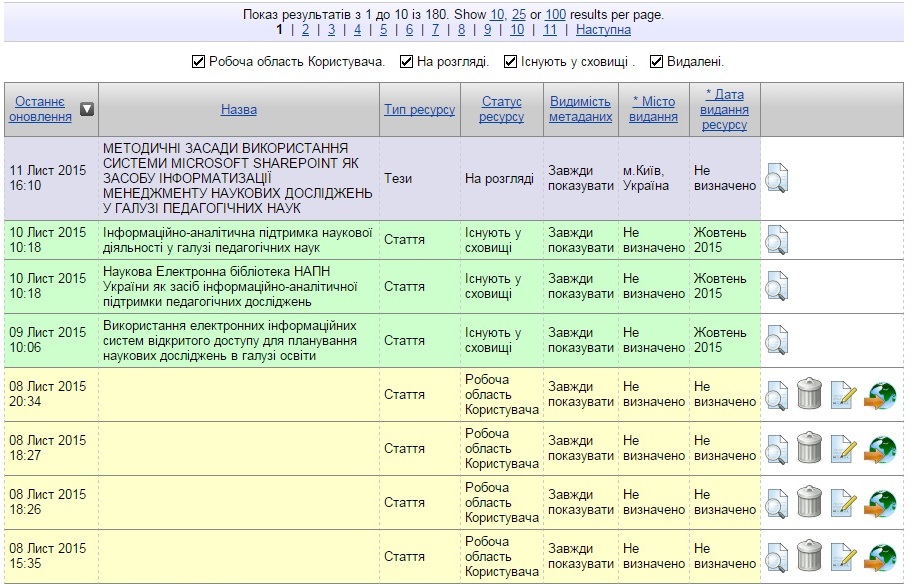 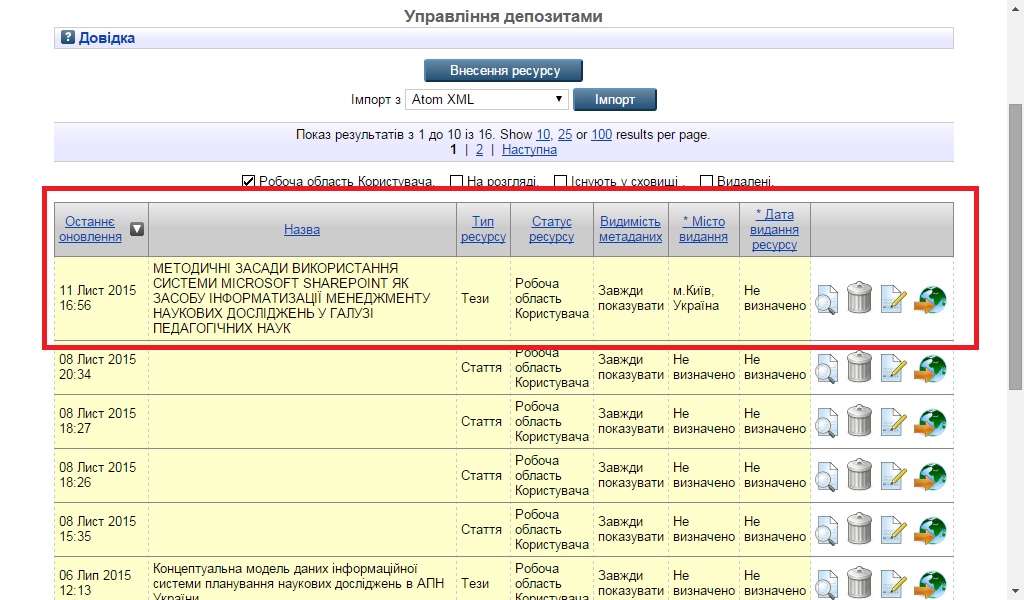 Дії з ресурсом в Робочій області користувача
Оглянути опис ресурсу
Видалити ресурс
Редагувати ресурс
Внесення депозиту
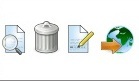 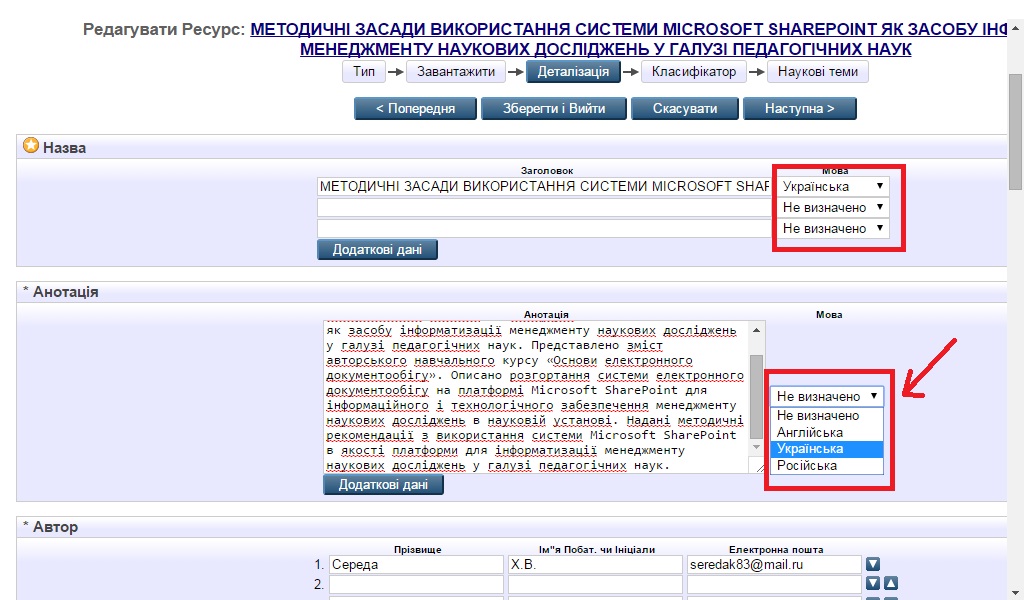 Заповнення обов`язкових полів
* № Журналу року видання  - поточний номер журналу в межах року випуску: Інформаційні технології і засоби навчання. Том 49, № 5 (2015)
* № Журналу загальний - наскрізна нумерація видань журналу з року заснування (№ 5 у 2015 році)
* Видавець - назва установи (організації, ФОП), що видала ресурс: ІІТЗН, УМО, Веселка, Наукова думка, Атіка, Рідна школа тощо
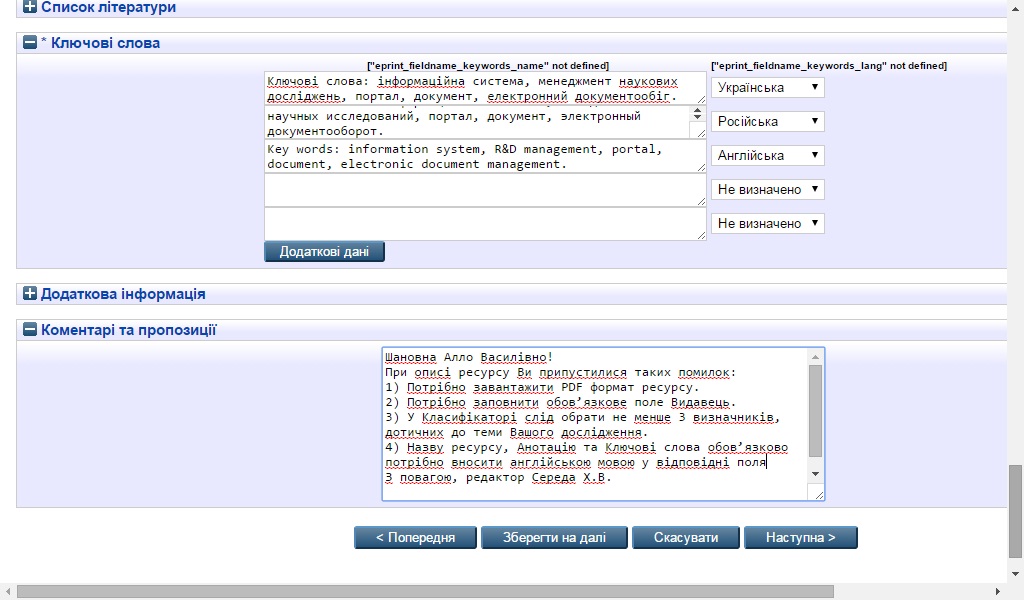 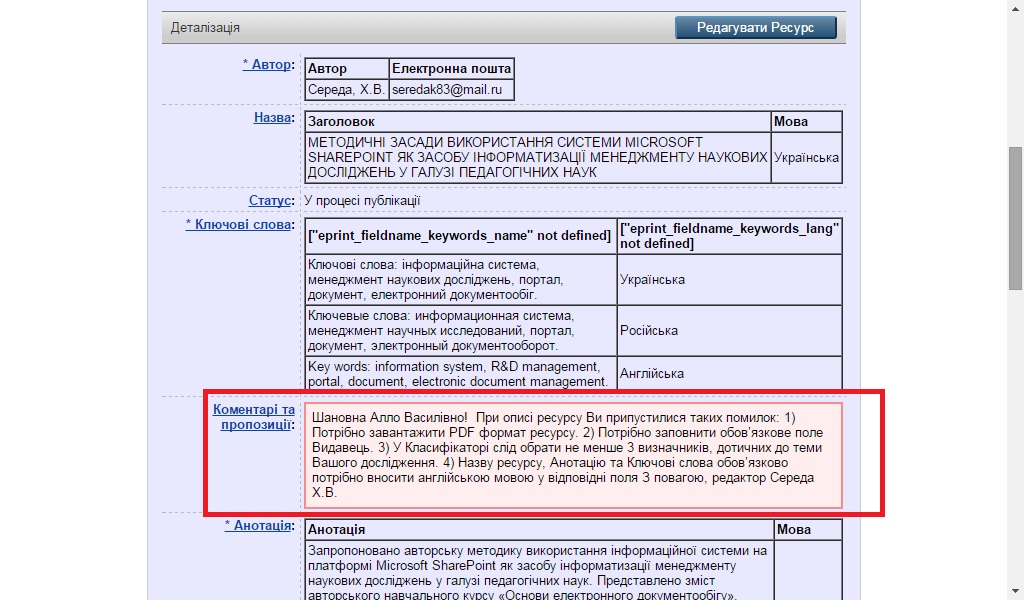 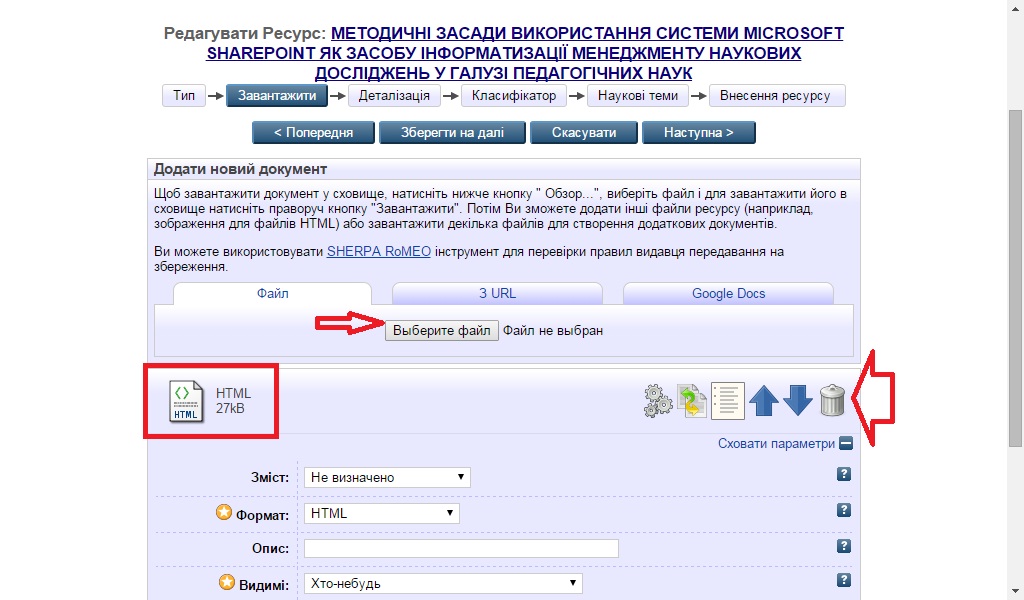 Дякую за Вашу увагу!